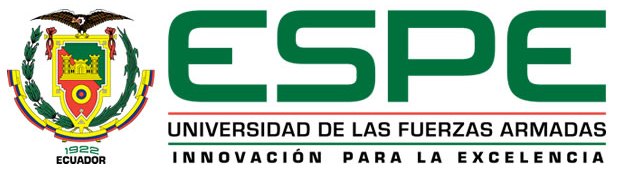 PROYECTO DE TITULACIÓN
“ESTABLECIMIENTO DE UN PROTOCOLO DE CALLOGÉNESIS IN VITRO A PARTIR DE EXPLANTES DE HOJA DE DULCAMARA (Kalanchoe gastonis bonnieri RAYM.-HAMET & H.PERRIER) PARA POSTERIOR DETERMINACIÓN DE CONTENIDO DE FENOLES Y CARÁCTER ANTIOXIDANTE”

DANIELA ROMERO CALVACHE

Director: Mónica Jadán Ph.D.(c) 

Agosto, 2017
[Speaker Notes: Buenos dias miembros del tribunal, familia y amigos
En esta oportunidad les voy hablar sobre mi Proyecto de titulacion]
Problema
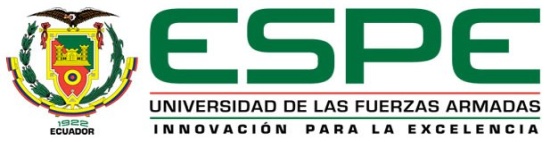 (Dasgupta et al., 2013; )
Justificación
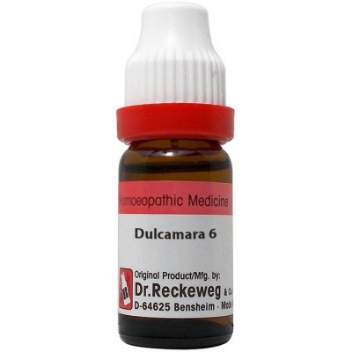 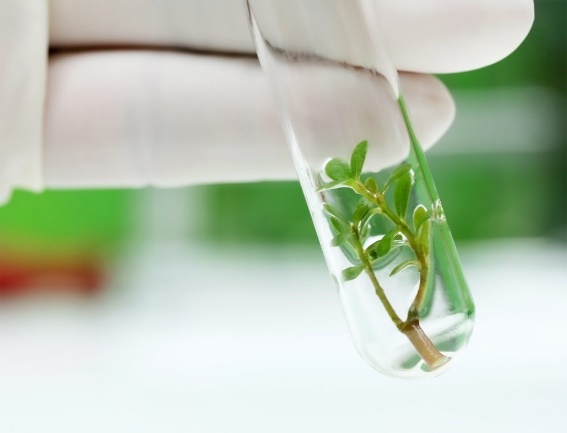 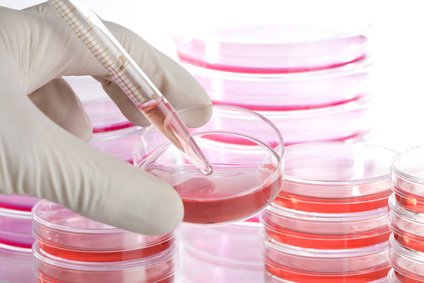 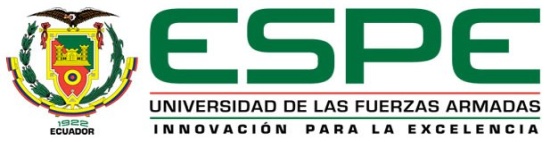 (Ikeuchi et al., 2013; Orhan, 2012)
Objetivos
General
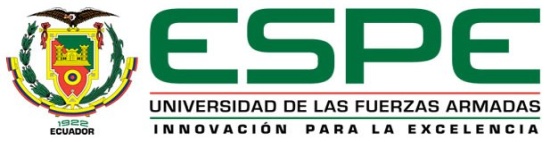 Objetivos
Específicos
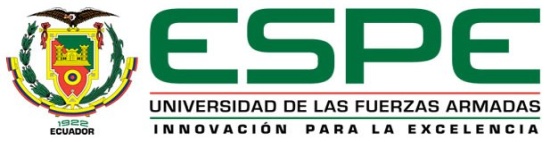 Introducción
Kalanchoe gastonis bonnieri: Origen y Distribución
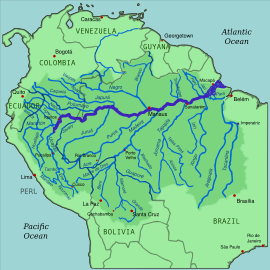 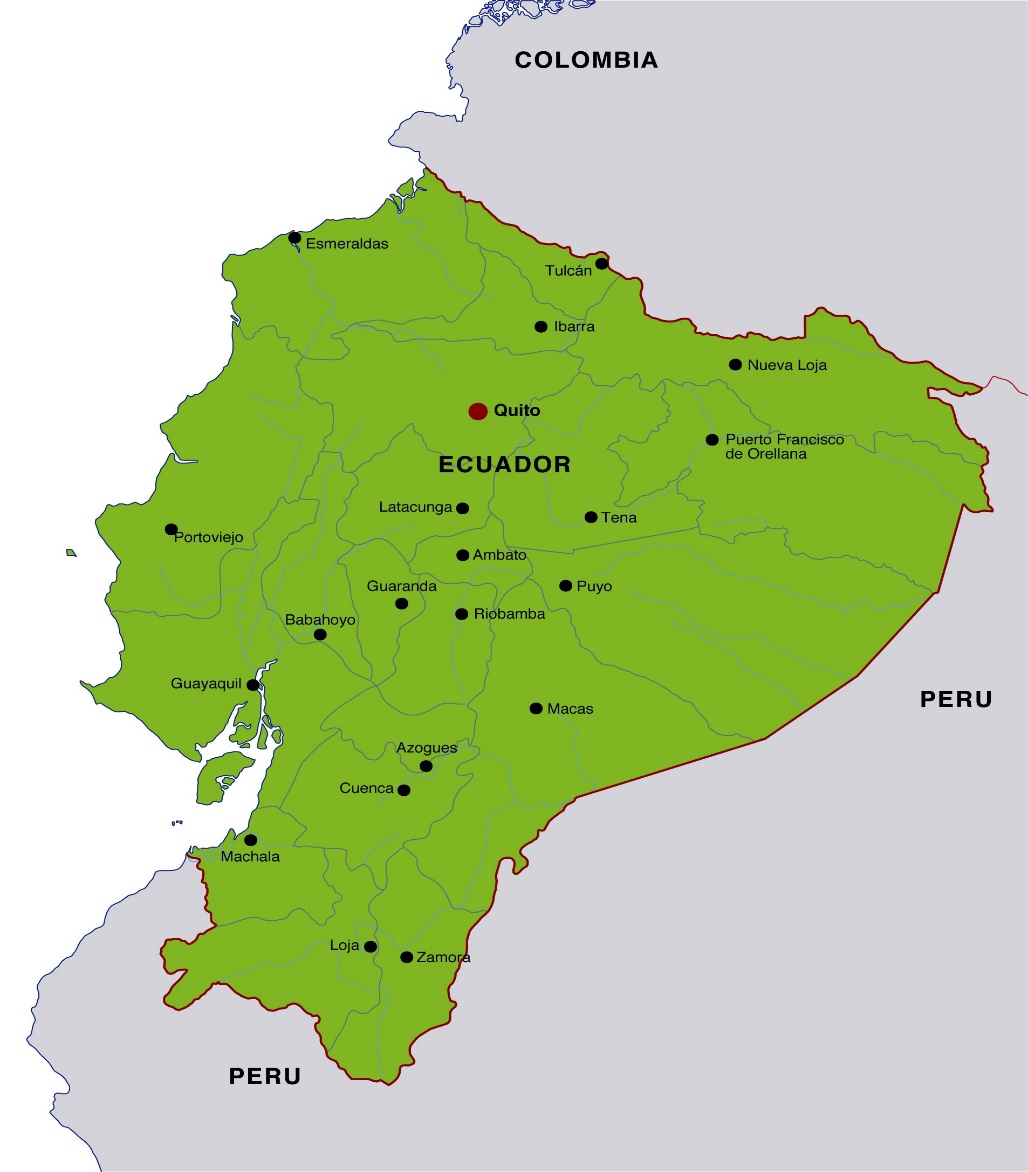 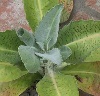 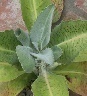 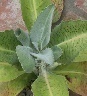 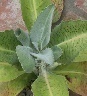 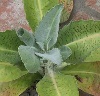 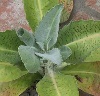 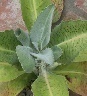 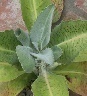 Figura 1. Distribución a través del Río Amazonas
Figura 2. Distribución en el Ecuador
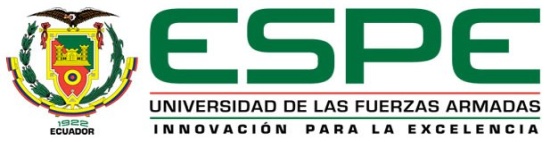 (LLIFLE, 2013; Catucuago, 2009)
Introducción
Kalanchoe gastonis bonnieri: Taxonomía y Morfología
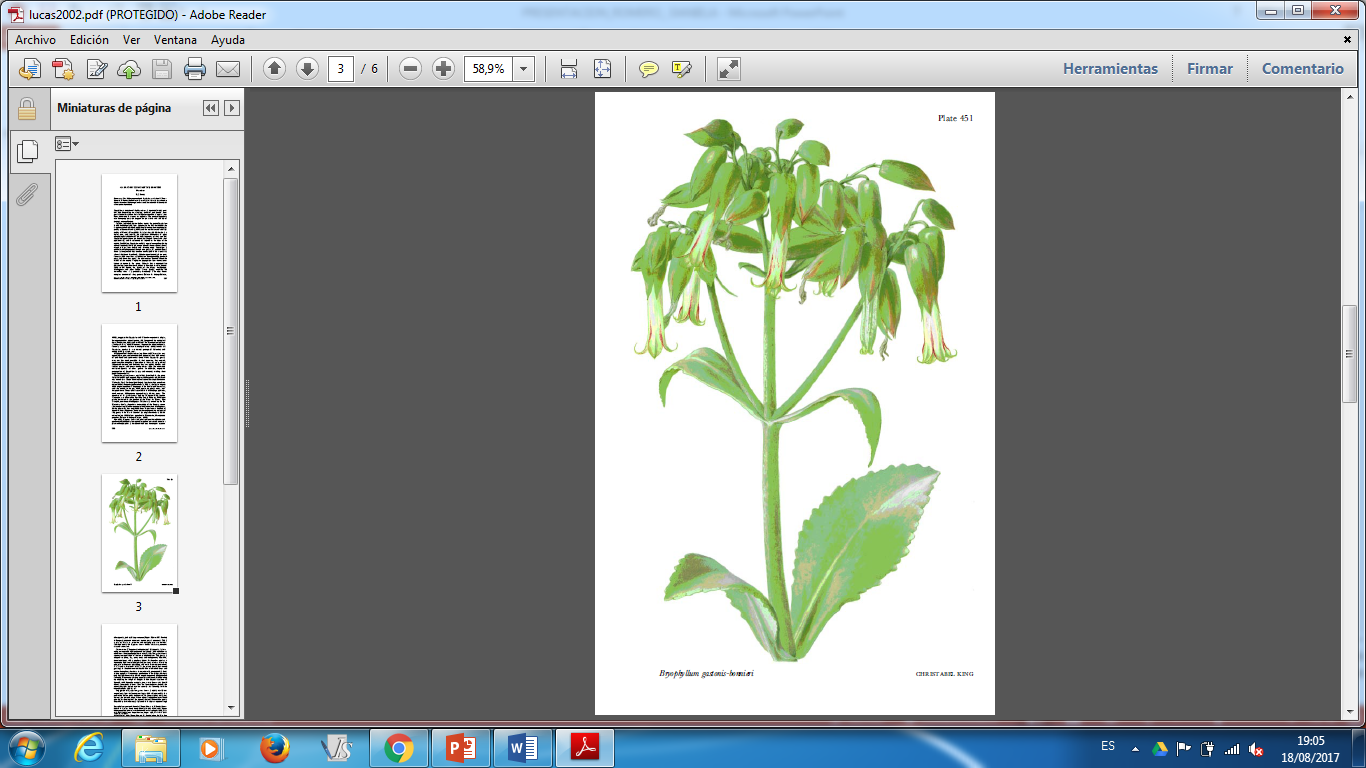 1 m
Figura 3. Kalanchoe gastonis bonnieri
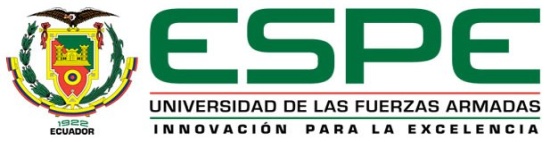 ( Lucas, 2002; Strasburger, 2004).
Introducción
Kalanchoe gastonis bonnieri: Ecología y Propagación
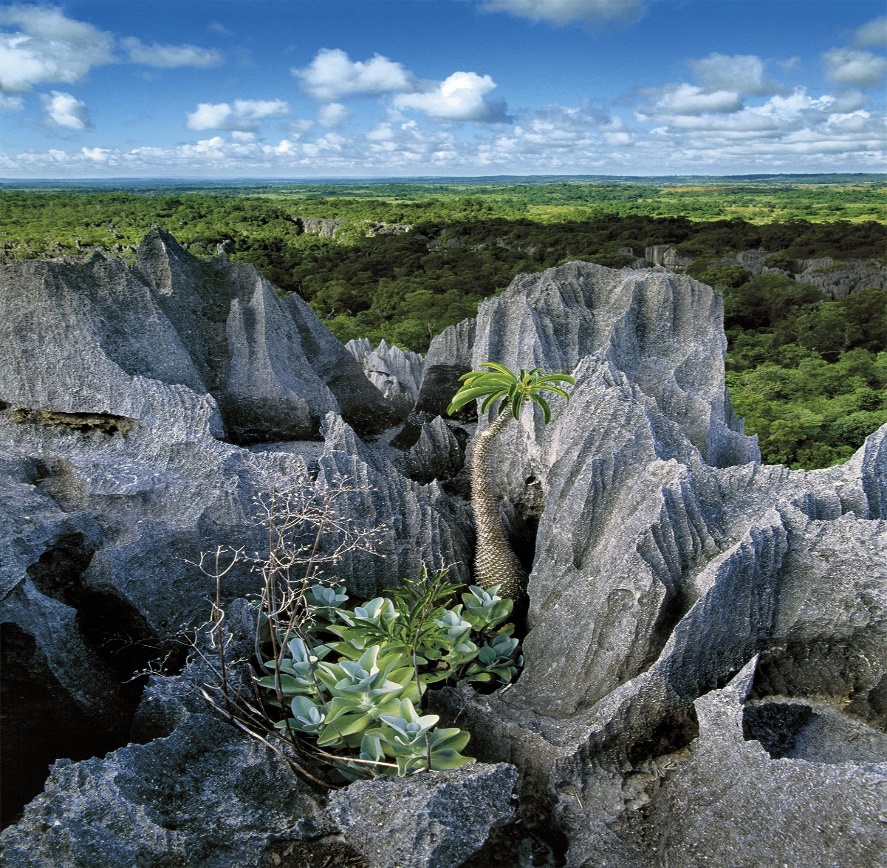 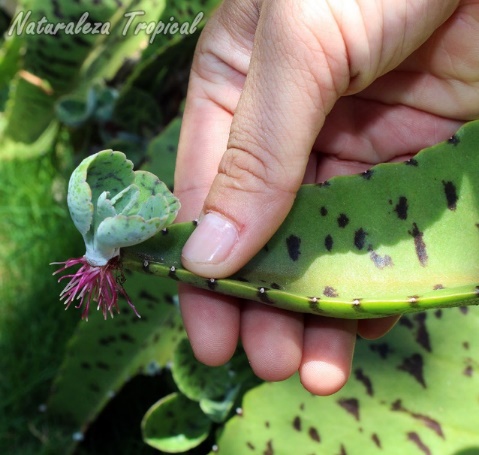 Figura 5. Propagación Vegetativa Dulcamara
Figura 4. Bosques rocosos en Madagascar
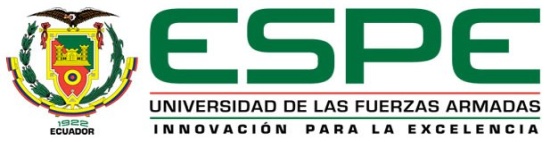 (Bustani, 2015; Maila, 2013)
Introducción
Kalanchoe gastonis bonnieri: Composición Química y Usos
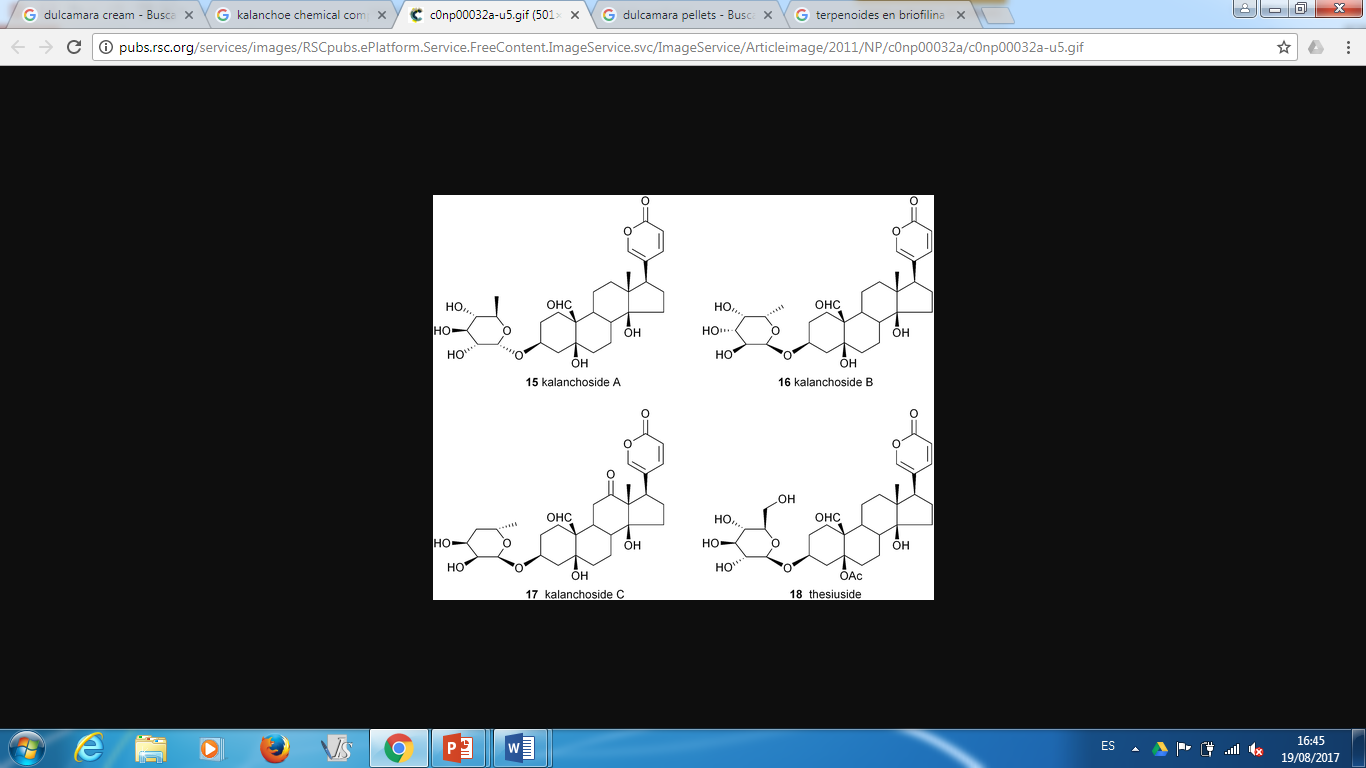 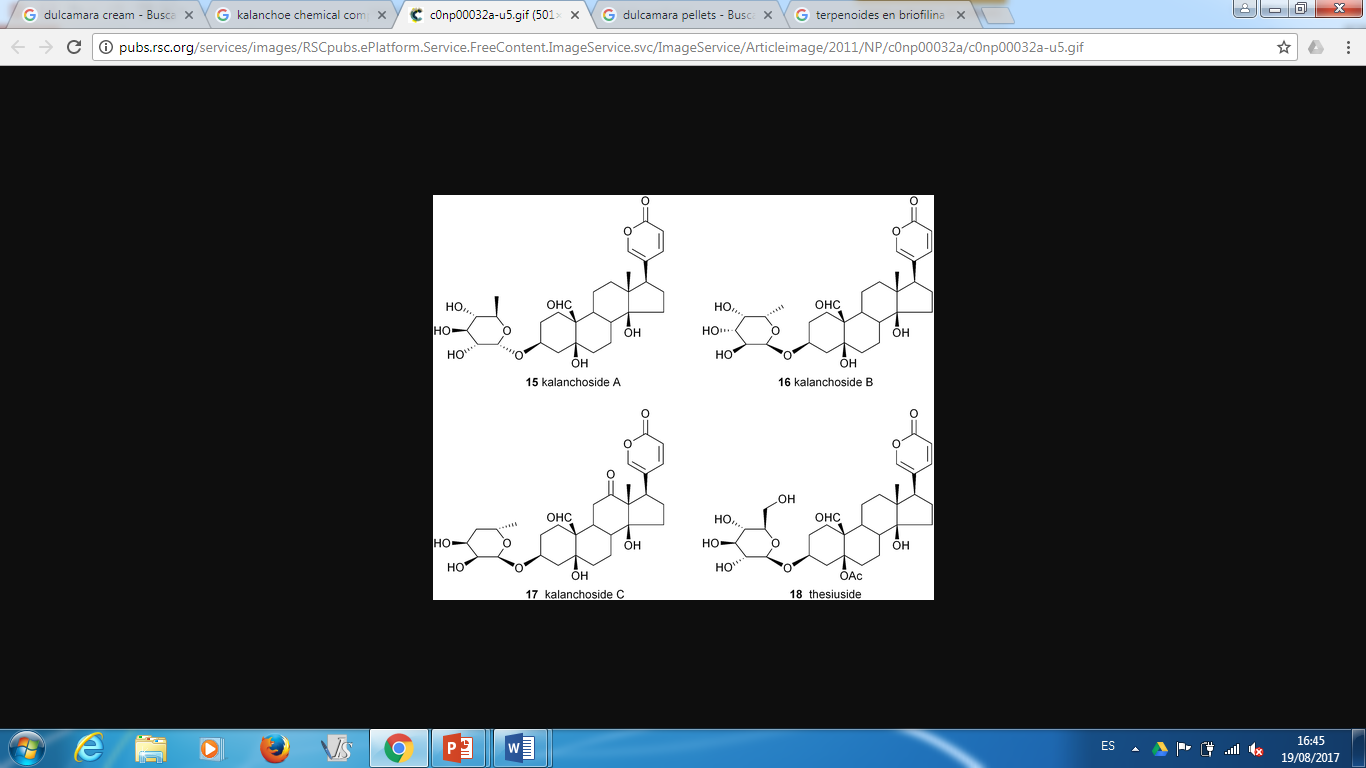 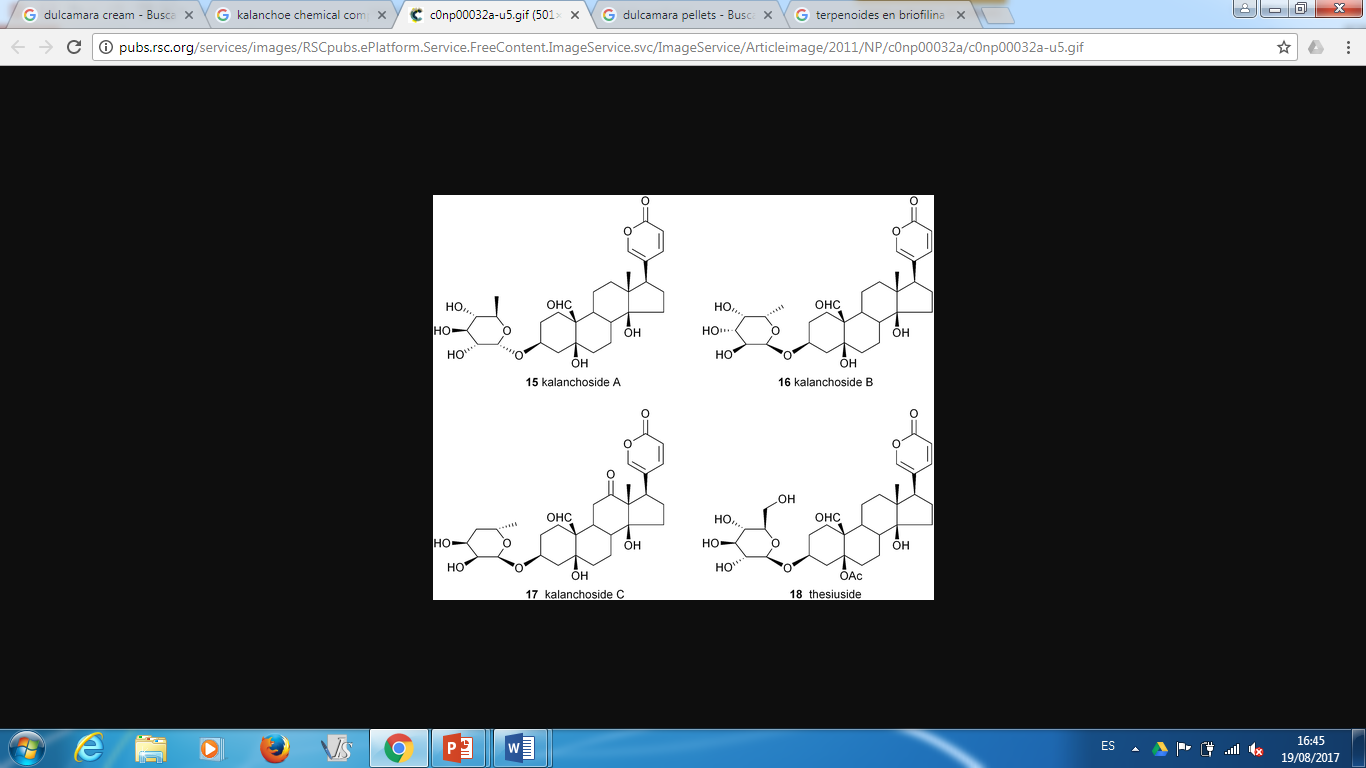 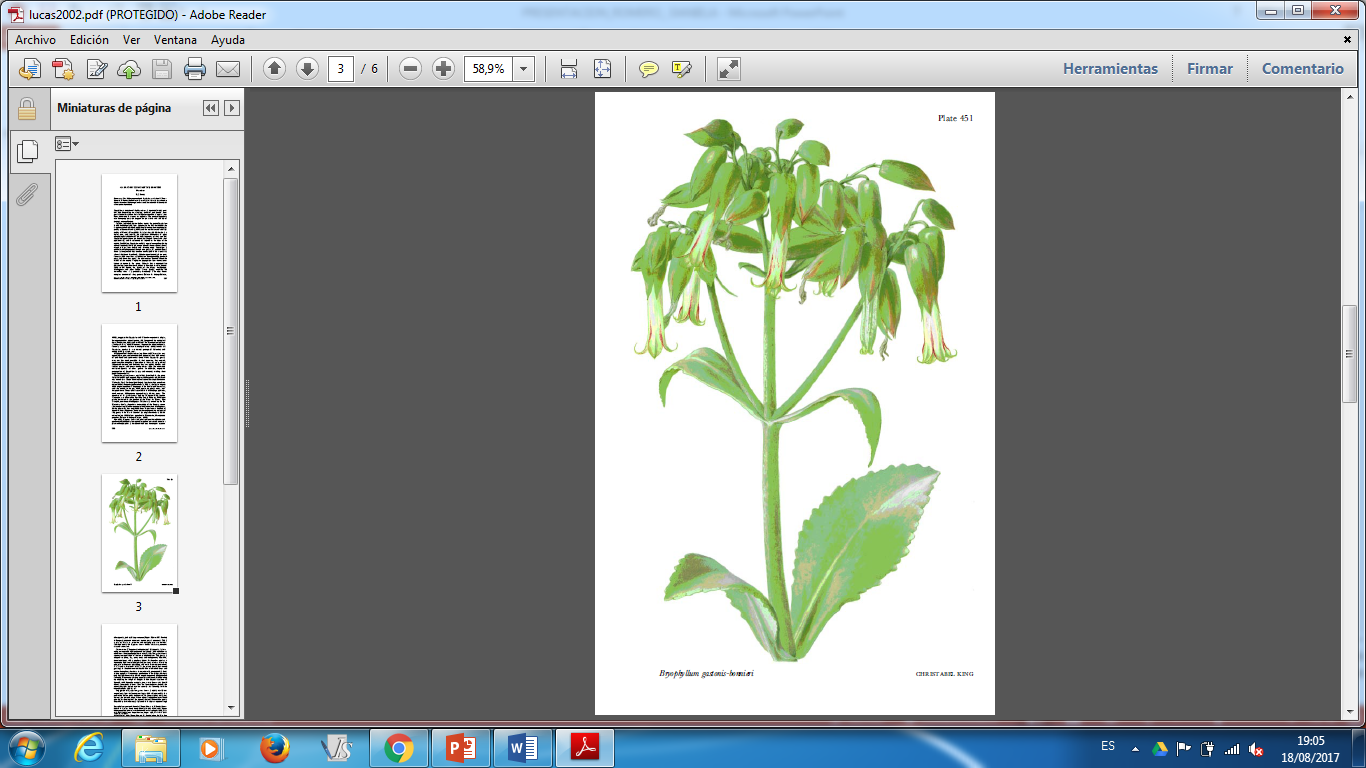 Figura 8. Kalanchosida C
Figura 7. Kalanchosida B
Figura 6. Kalanchosida A
Cosmético
Ornamental
Farmacológico
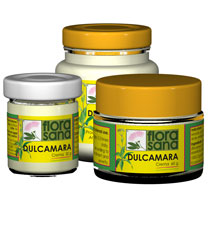 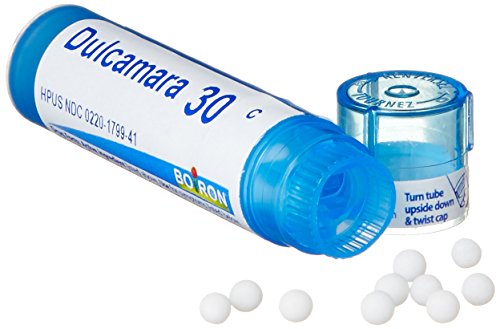 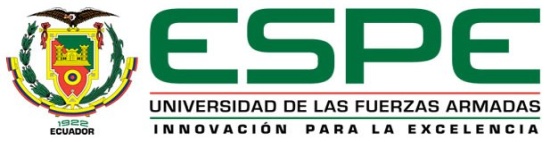 (Dasgupta et al, 2013; Maisterra, 2016)
Introducción
Cultivo de Tejidos Vegetales
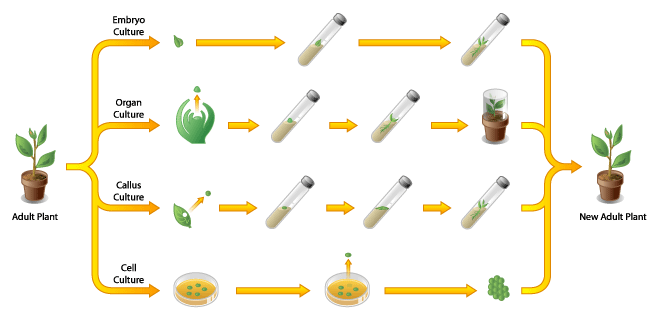 Figura 9. Cultivo in vitro de Tejidos Vegetales
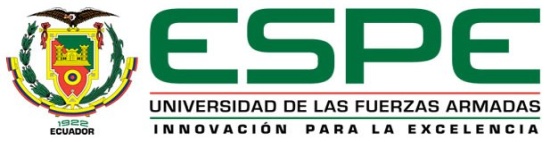 (Bojwani et al., 1996; Calva et al., 2005)
Introducción
Metabolitos Secundarios
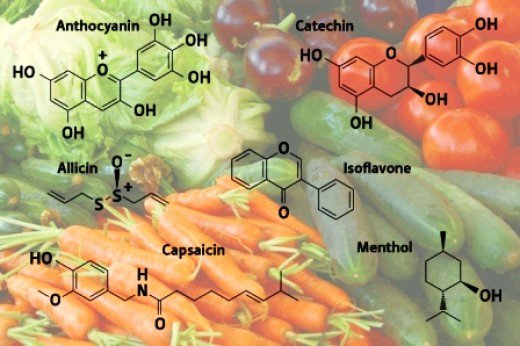 Figura 10. Cultivo in vitro de Tejidos Vegetales
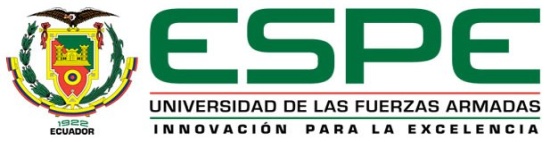 (Ávalos, 2009)
Materiales y Métodos
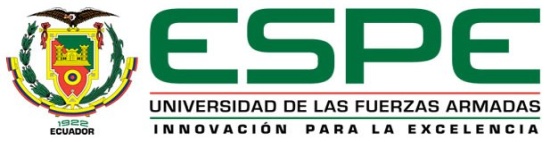 Materiales y Métodos
Etapa 0: Obtención material vegetal y Tratamiento Fitosanitario
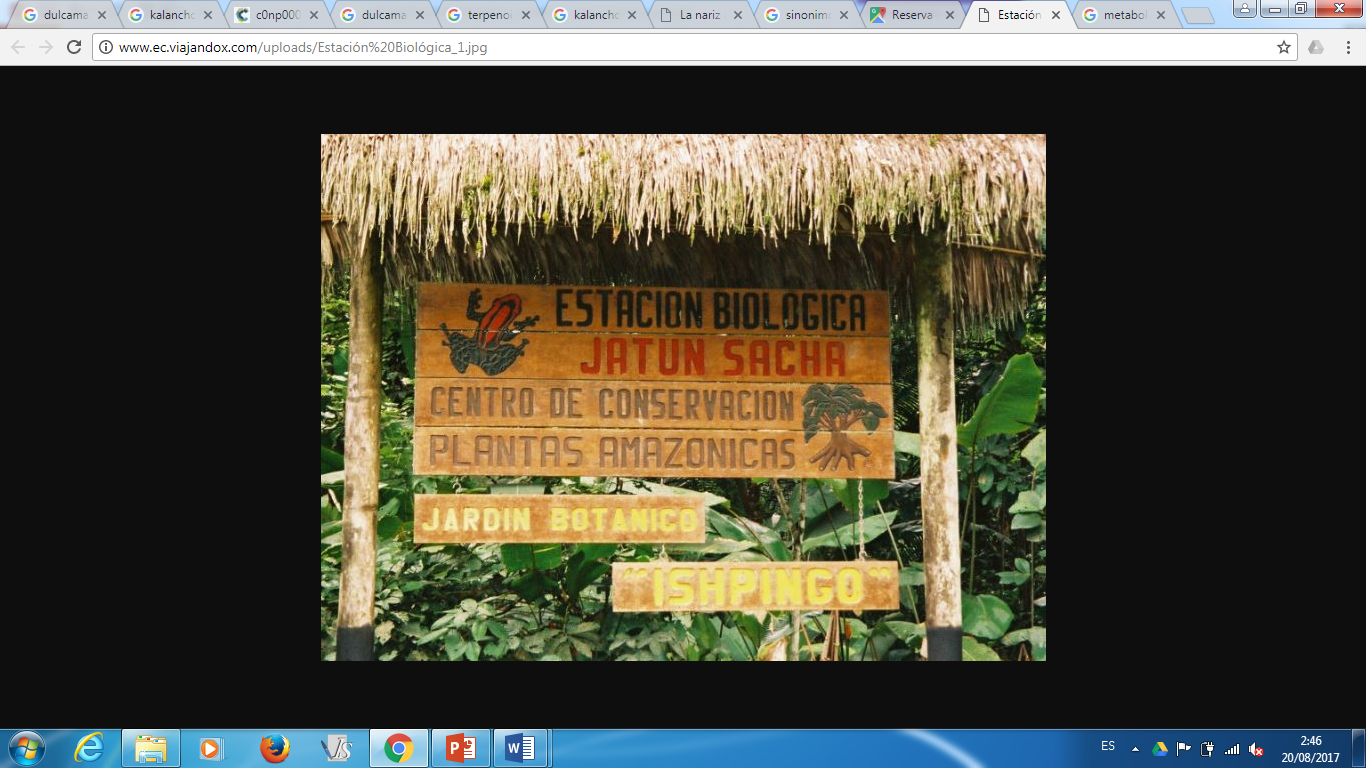 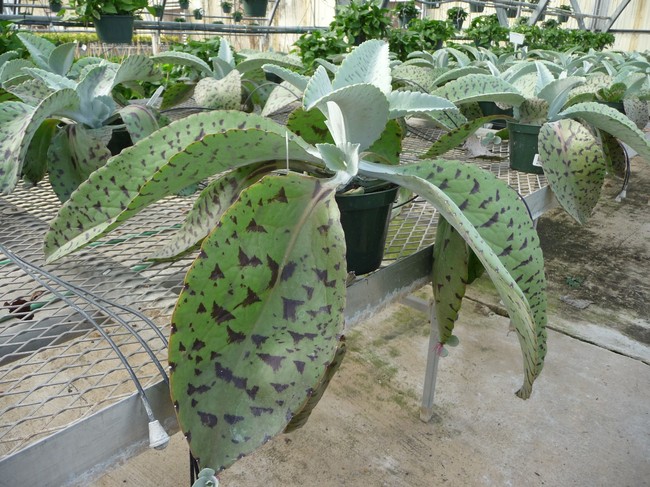 Figura 11.  Reserva Ecológica Jatun Sacha
Figura 12.  Dulcamara en invernadero UFA-ESPE
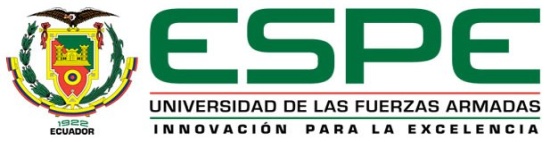 B
C
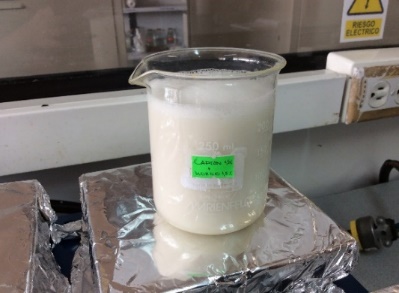 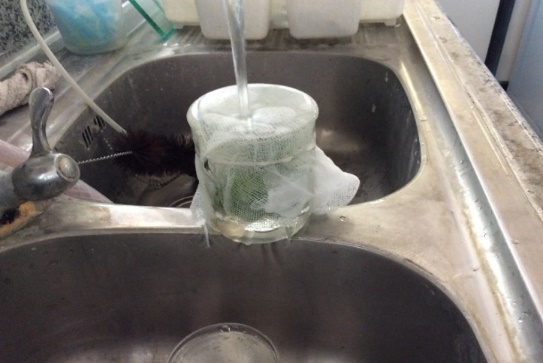 A
Materiales y Métodos
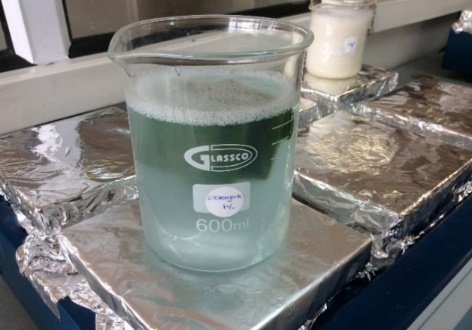 Etapa I: Desinfección e Introducción de explantes
E
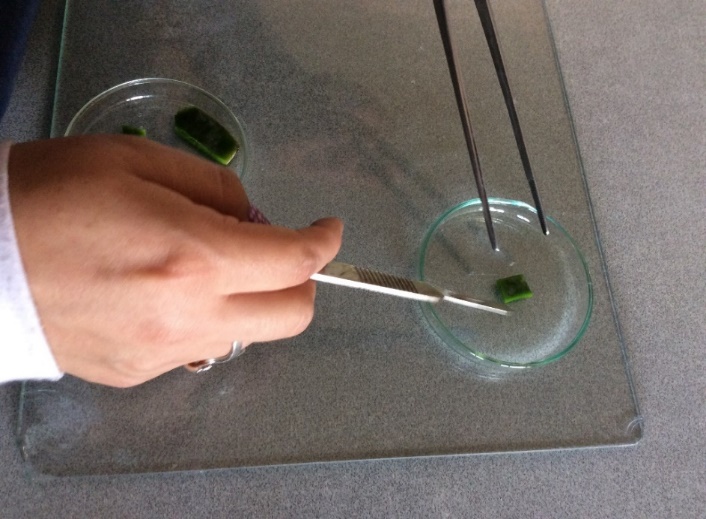 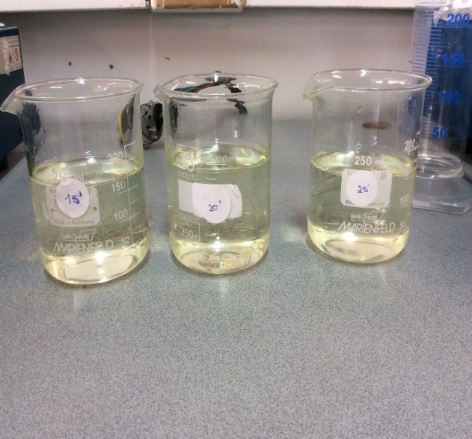 D
Etapa I: Desinfección e Introducción de explantes de hoja
Figura 13. Protocolo de desinfección.
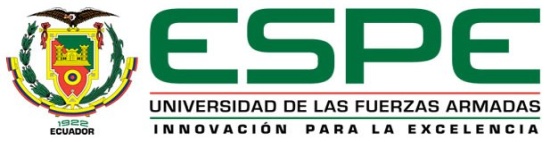 Materiales y Métodos
Etapa I: Desinfección e Introducción de explantes
Tabla 1. Diseño Experimental para la Etapa de Desinfección de explantes de hoja de Dulcamara
MS (1962) + Vitaminas, 
50 gL-1 azúcar , 7,5 gL-1 de Agar
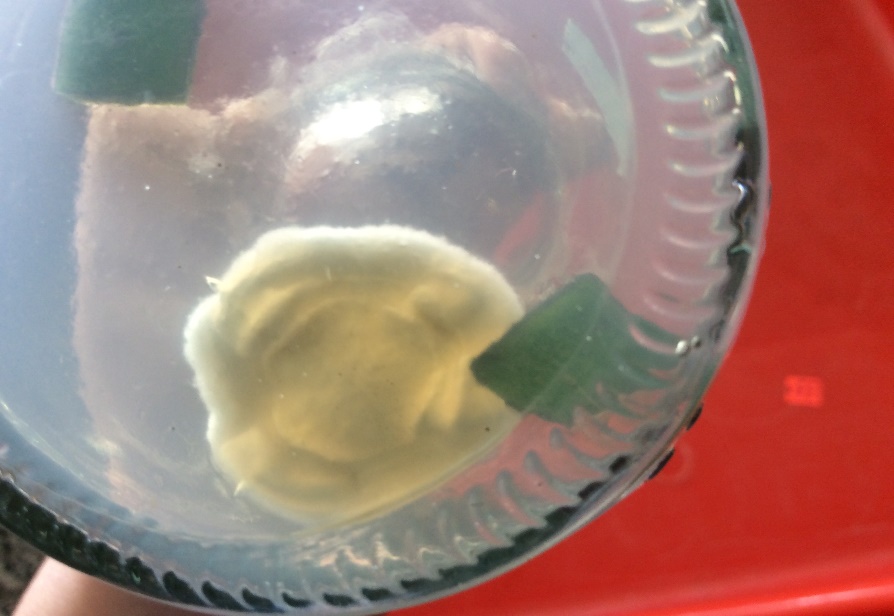 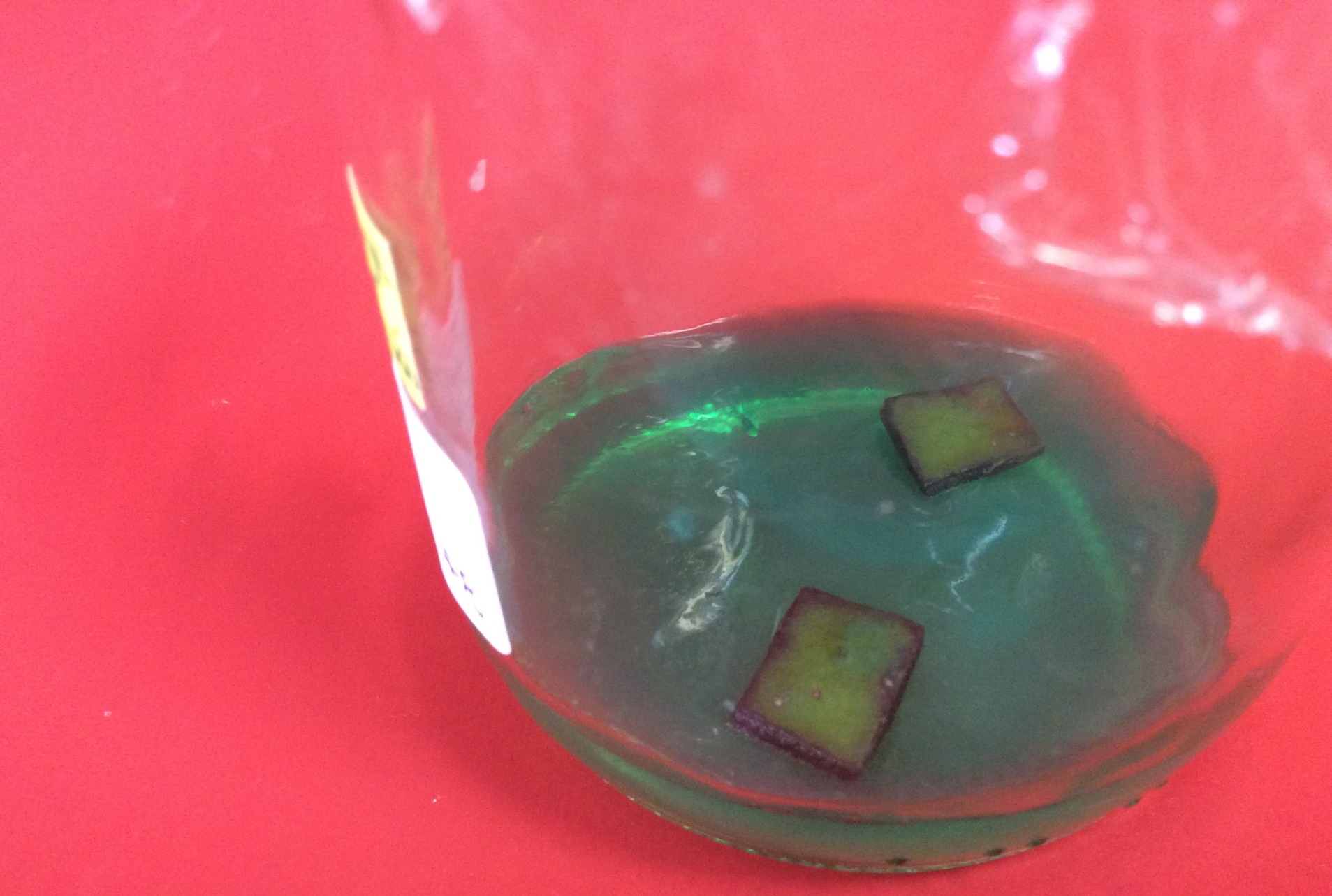 B
A
Figura 14. Variables consideradas. A: contaminación;
 B: oxidación.
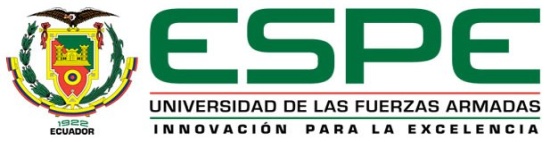 Materiales y Métodos
Etapa II: Inducción a callo
MS (1962) + Vitaminas, 50 gL-1 azúcar , 7,5 gL-1 de Agar
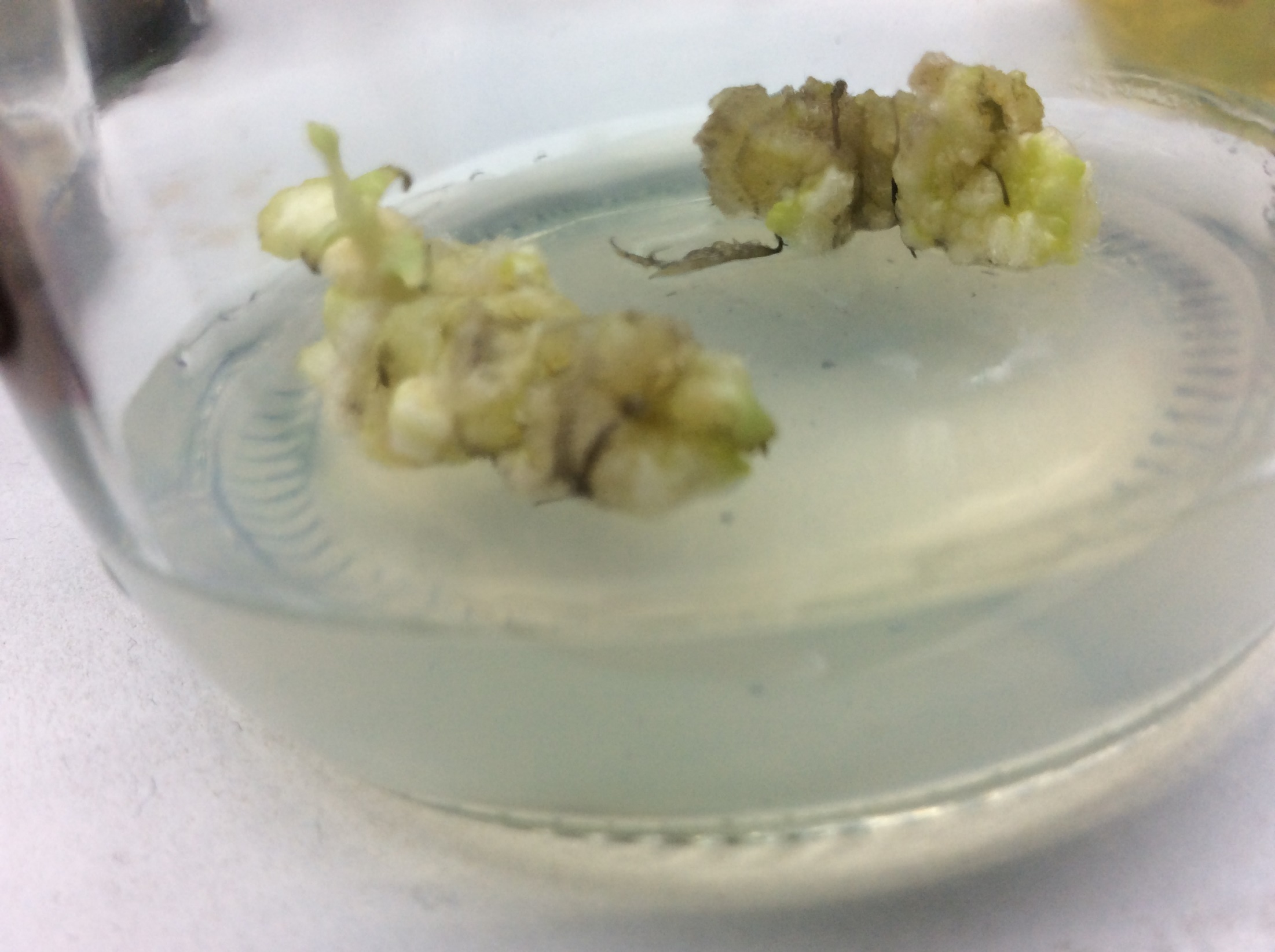 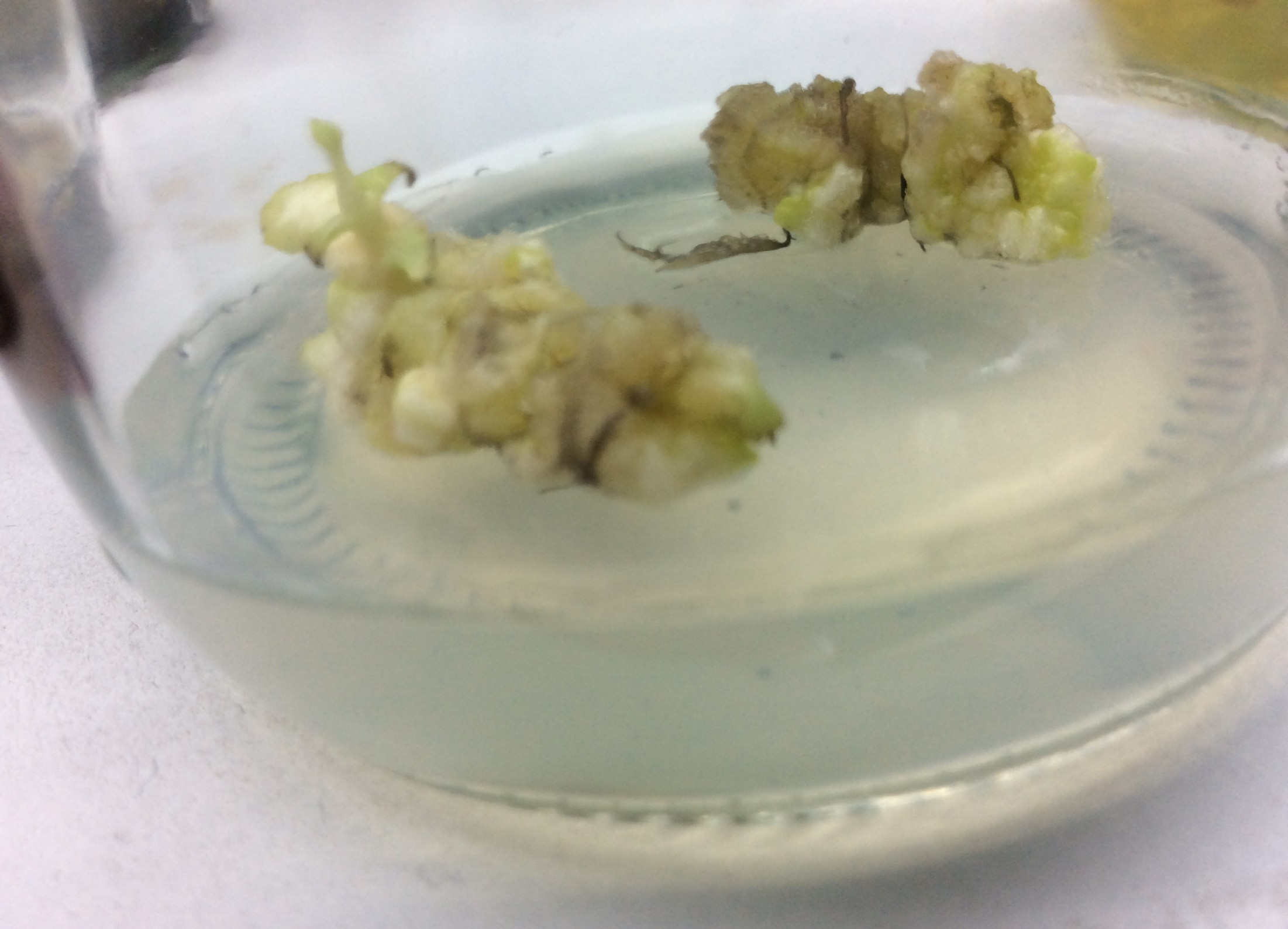 Tabla 2. Diseño Experimental para la Fase de inducción a callo de explantes de hoja Dulcamara.
A
B
Figura 15.  Variables Consideradas. A: presencia de callo; B: oxidación
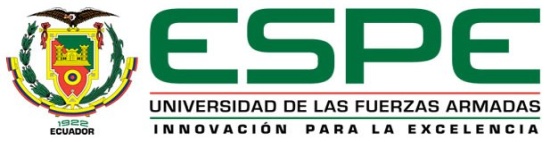 Materiales y Métodos
Etapa III: Análisis Químico
Preparación de extractos 
vegetales
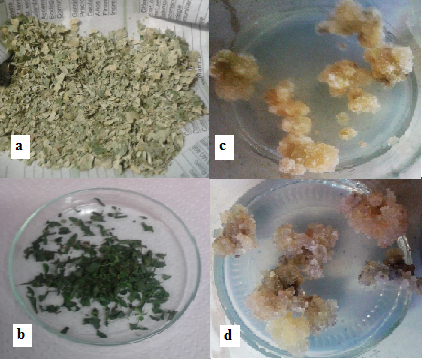 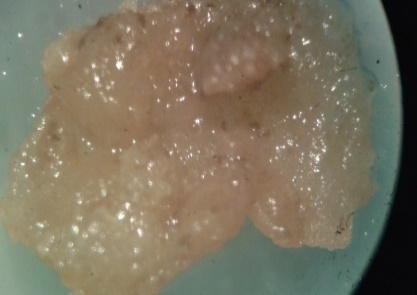 C
A
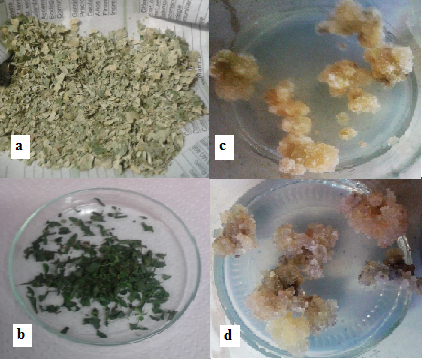 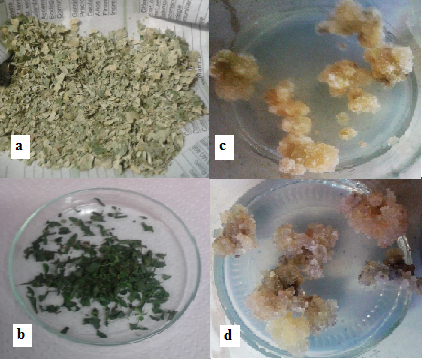 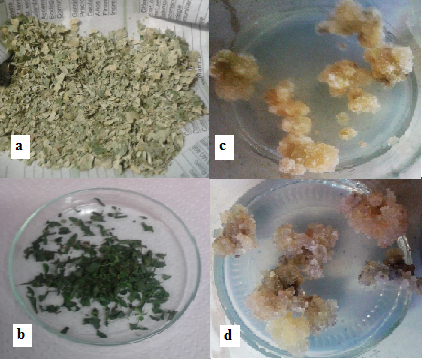 B
D
Figura 16. Muestras de hoja A. in vivo, B. in vitro  C. y D. muestras de  callo.
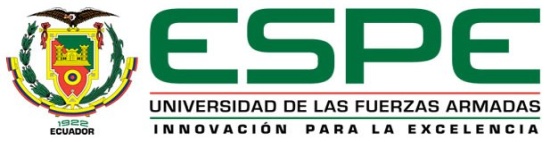 Materiales y Métodos
Etapa III: Análisis Químico
Método de Folin-Ciocalteu
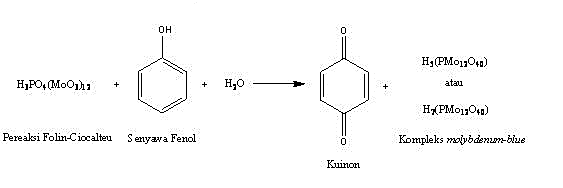 Tabla 3.Ensayo de Determinación de Contenido de fenoles
Figura 17.Mecanismo de Folin Ciocalteu
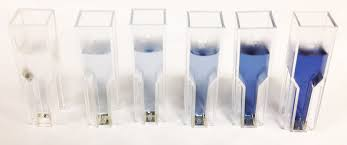 Figura 18. Reacción colorimétrica
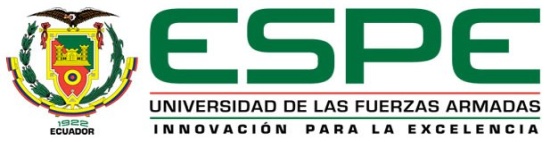 (Ainsworth  et al., 2007)
[Speaker Notes: La preparación del blanco para el experimento consistió en agregar 0.1 mL de metanol con 1.5 mL de reactivo Folin-Ciocalteu, se agitó y se colocó 1.4 mL de Bicarbonato de Sodio (7.5%).]
Materiales y Métodos
Etapa III: Análisis Químico
Método de eliminación de radicales DPPH
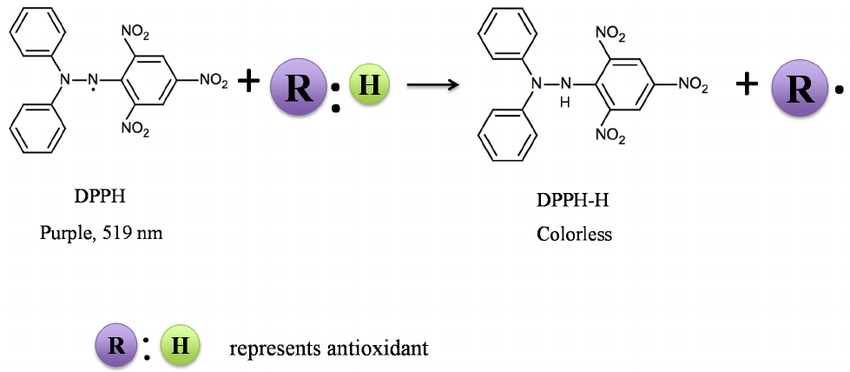 Figura 19.  Mecanismo de reacción DPPH
Tabla 4.  Determinación de Carácter Antioxidante.
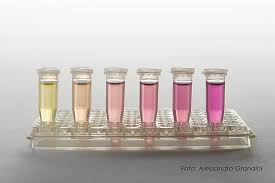 Figura 20.  Reacción colorimétrica
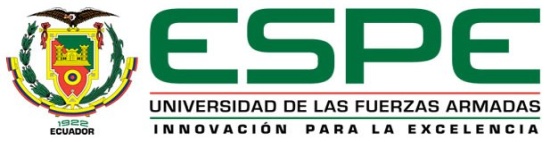 ( Ainsworth et al., 2007).
Resultados y Discusión
Etapa I: Desinfección e Introducción de Explantes
Prueba chi2 (x2) de independencia entre bacteria y tratamientos
p=0,125
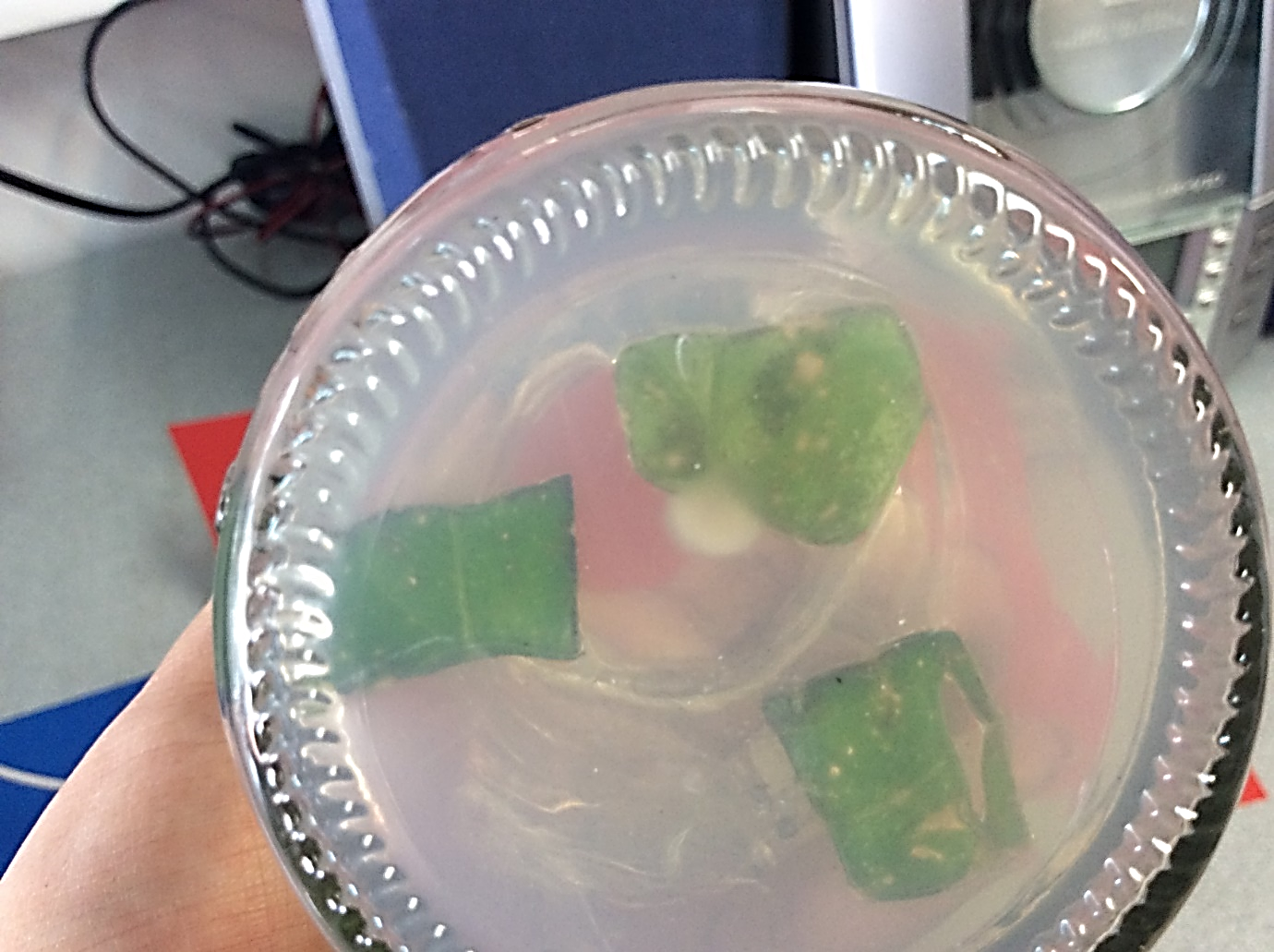 Figura 22. Bacteria Tratamiento “T4”
Figura 21. Gráfica de porcentajes de contaminación.
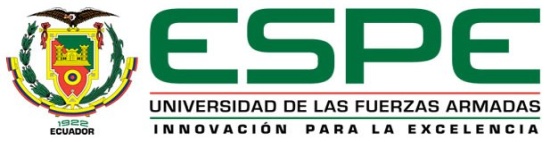 (Tutle, 2004; Texeira et al., 2015)
Resultados y Discusión
Etapa I:Desinfección e Introducción de Explantes
Figura 23. Gráfica de porcentajes oxidación a los 21 días de siembra.
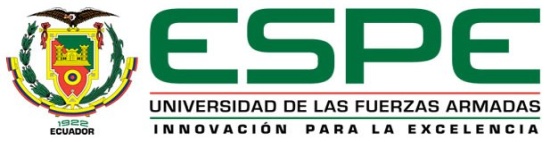 (Borges et al., 2009)
Resultados y Discusión
Etapa II: Inducción a formación de callo
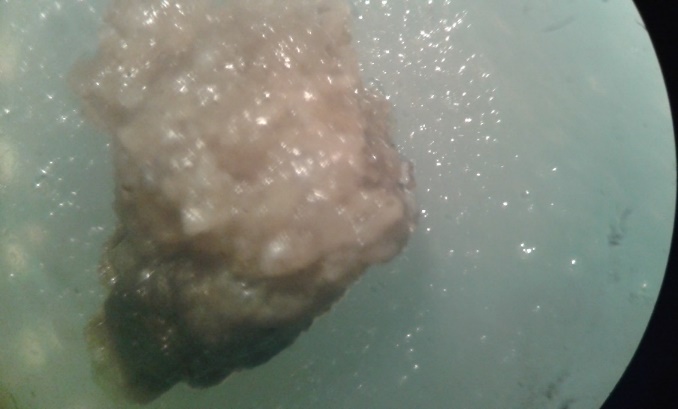 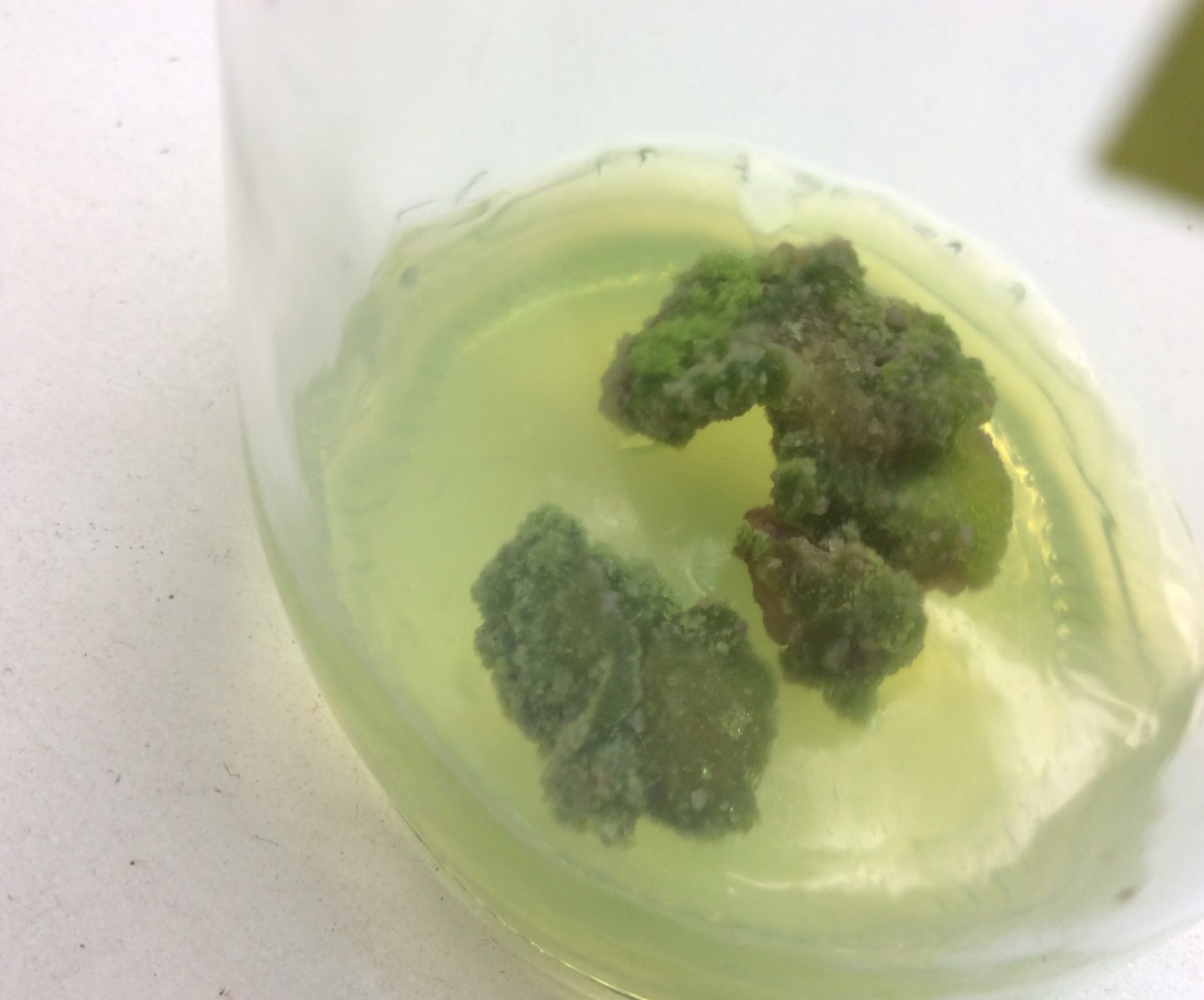 Figura 25. A. Callo de Hoja en formación. B. Callo de Hoja 60 días (0.8 X) (Friable).
B
A
1 mgL-1 BAP  
        1 mgL-1 2,4-D
60%
Figura 24. Gráfica de porcentajes de Presencia de callo a los 60 días de siembra
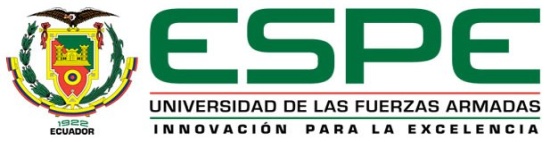 (Mizonobe, 2001 ; Santos et al., 2014 ; Smetanska, 2008; Rodríguez et al., 2014)
Resultados y Discusión
Etapa II: Inducción a formación de callo
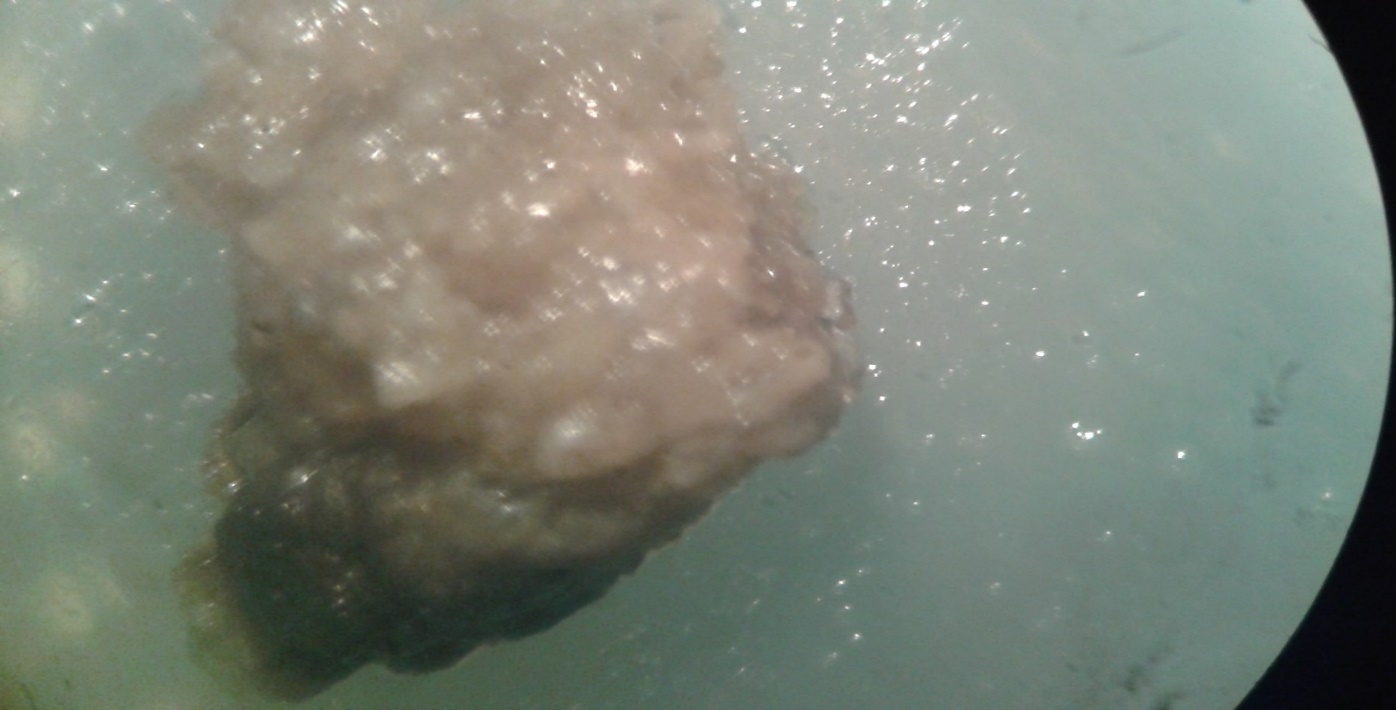 Figura 27. Oxidación a 60 días de siembra (0.8X).
>[2,4-D]
>oxidación de explantes
Figura 26. Gráfica de porcentajes de Oxidación a los 60 días de siembra.
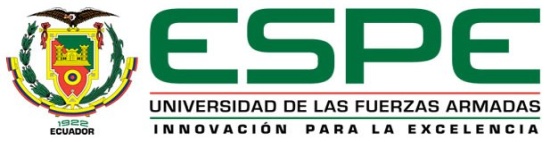 Orham (2012).
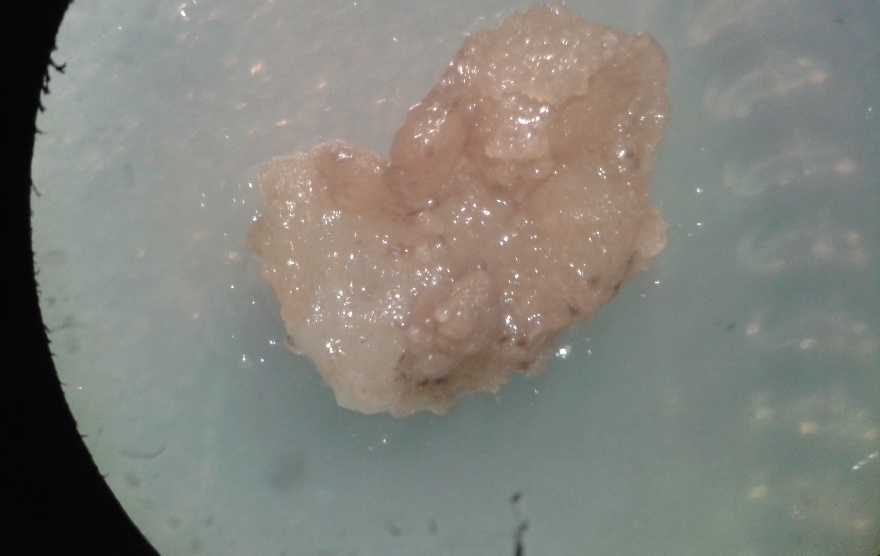 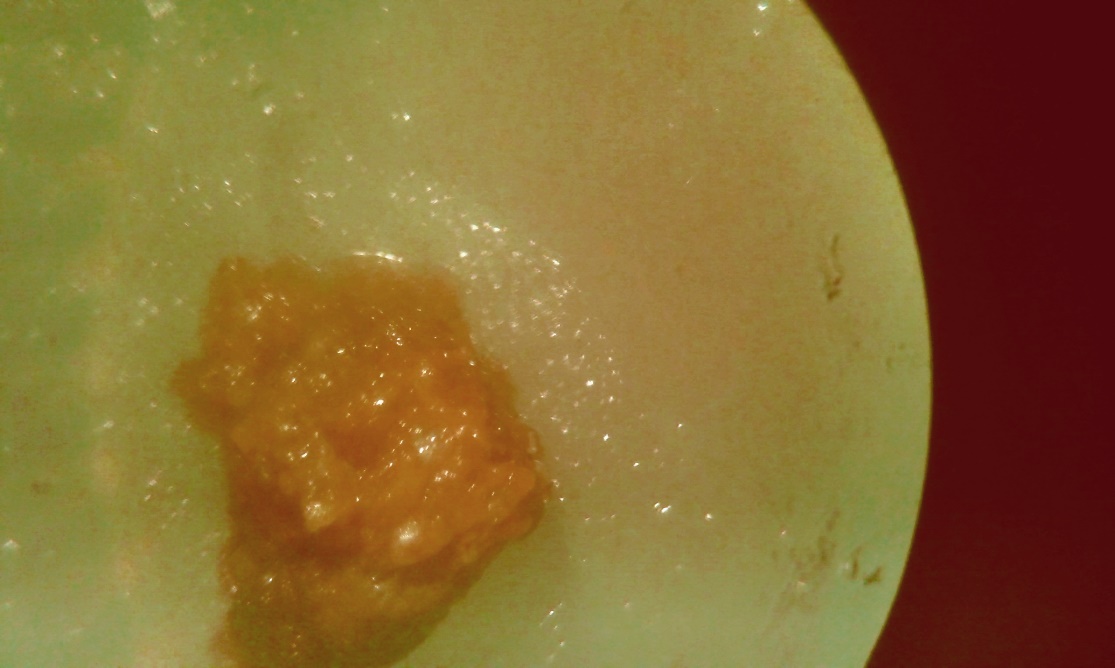 Resultados y Discusión
Etapa III: Análisis Químico
B
A
Figura 28.  Callo de hoja in vitro de (0.8X) A.60 días B.270 días .
R2=0,9152
Figura 29.  Gráfica de correlación entre contenido de fenoles y capacidad antioxidante.
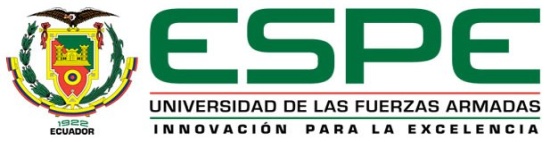 (Arash et al., 2016; Piluzza et al., 2011; Erkan et al., 2008)  .
Resultados y Discusión
Etapa III: Análisis Químico
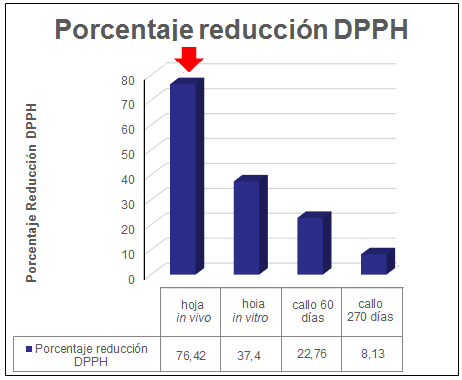 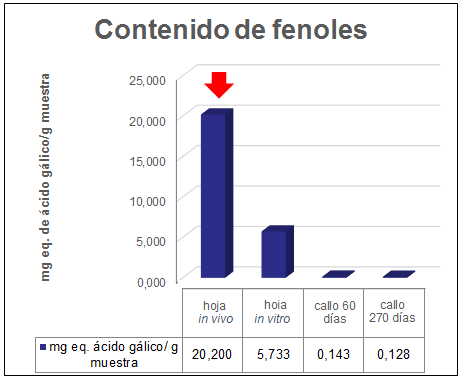 Figura 31.Porcentaje de reducción de radical DPPH.
Figura 30. Concentración de fenoles
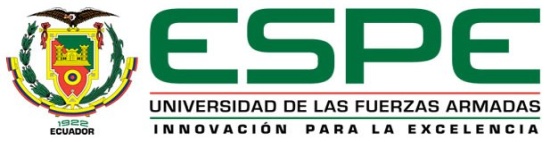 ( Parsaeimehr et al., 2010 ; Ganju et al., 2016; Lugato et al., 2014; George, 2008).
Conclusiones
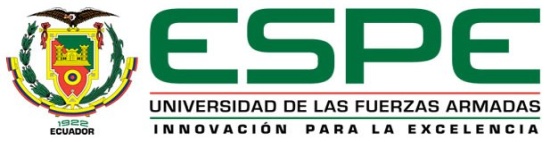 Conclusiones
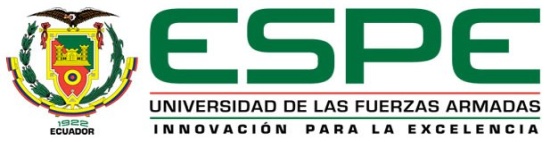 Recomendaciones
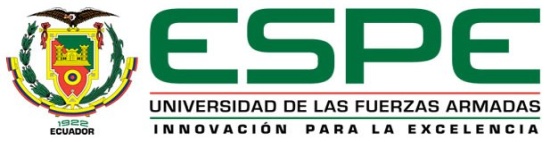 Agradecimientos
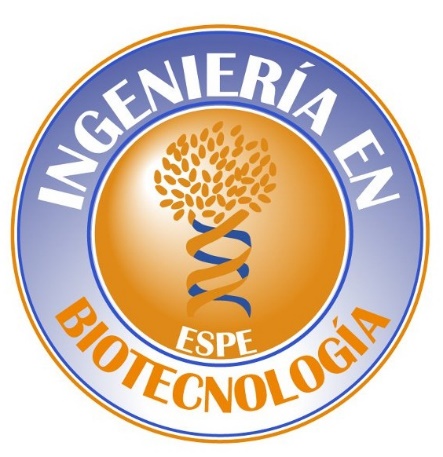 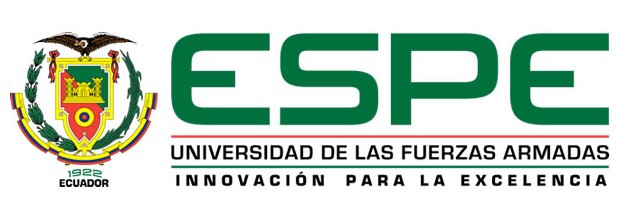 Mónica Jadán Ph.D. (c)
Claudia Segovia Ph.D.
Dra. Blanca Naranjo
Christian Peña MsC.
Raluca Mihai Ph.D.
Laboratorio de Cultivo de Tejidos
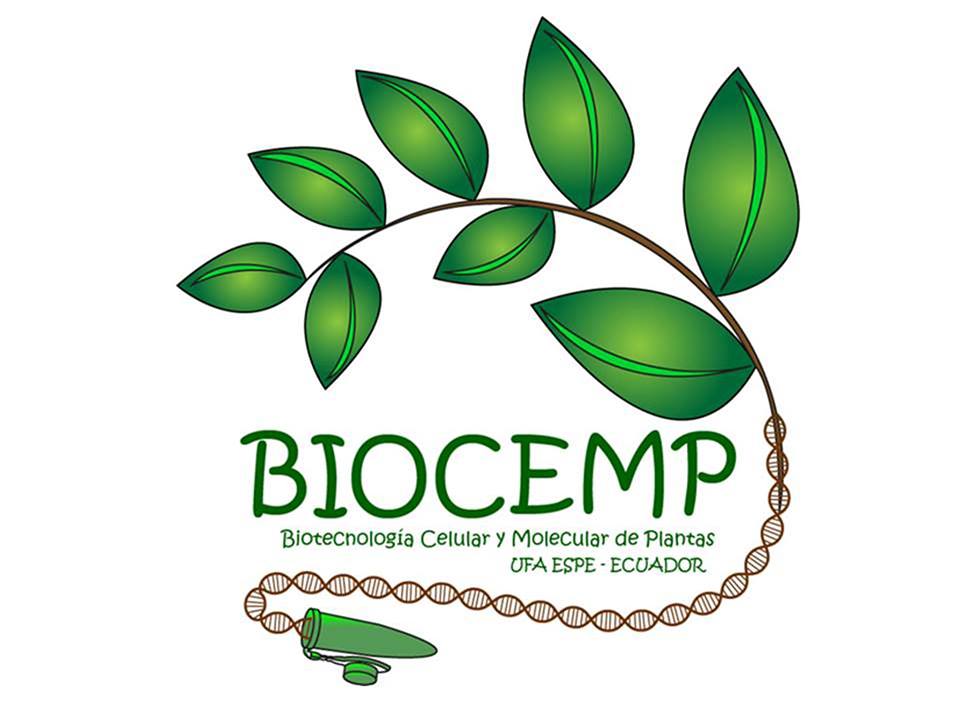 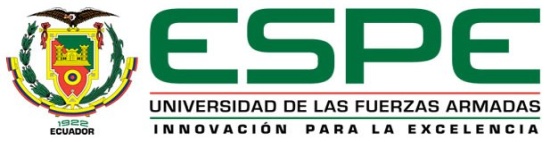